Математика в спорте                      выполнила ученица                                                   3 Е класса                                                   Костова  София
Математика в спорте
Немало интересных закономерностей математики обнаружили в спорте. В числе прочего они объяснили, почему левши имеют преимущество при игре в бейсбол, вывели связь между длиной пятки и спринтерскими качествами спортсмена, определили идеальную форму шара для гольфа и разработали наиболее эффективную тактику удара клюшкой.
Математика в шахматах
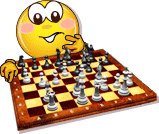 У математики и у шахмат много родственного. Выдающийся математик Харди заметил, что решение проблем шахматной игры есть не что иное, как математическое упражнение, а игра в шахматы – это как бы насвистывание математических мелодий. Формы мышления математика и шахматиста довольно близки, и не случайно математики часто бывают способными шахматистами. Шахматные фигуры, доска и сама игра часто используются для иллюстрации разнообразных математических понятий и задач.
Математика в атлетике
В данном виде спорта, крайне важны арифметические расчеты при разбеге прыгуна в длину для максимально четкого попадания «шиповкой» на планку отталкивания. Так же крайне важным арифметическим попаданием является степень упругости шеста у прыгунов в высоту
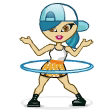 Математика в лыжах
При планировании тренировочного процесса, в обязательном порядке производится математический расчет различных видов тренировок. Не проводя математического моделирования той или иной тренировки, нельзя давать нагрузку спортсмену, так как в процессе учитываются: рост, вес, возраст, частота сердечных сокращений в минуту, показатели артериального давления, степень подготовленности спортсменов и многое другое. Только правильно спланированный и примененный тренировочный план не наносит вреда здоровью спортсмена и позволяет им приобрести хорошую физическую форму и добиться значимых спортивных результатов.
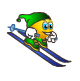 Кто с детских лет занимается математикой – воспитывает в себе настойчивость, развивает внимание, тренирует мозг и упорство в достижении цели.
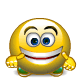 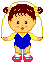 Спасибо за внимание!